FAST experience and opportunities
Sergey Belomestnykh
Future US Colliders Workshop, January 21, 2022
IOTA / FAST – Facility for Accelerator Science and Technology
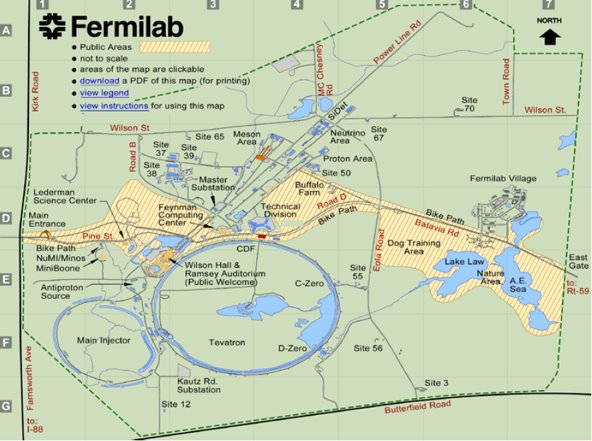 The facility is supported by DOE/HEP GARD Program, not a DOE User Facility
Priority on Integrable Optics Test Accelerator (IOTA) experiments, hence IOTA/FAST
FAST SRF linac serves as an injector of e- for IOTA and to provide beam for dedicated linac experiments
The facility is housed in the NML building, cathode preparation – at Lab 7
FAST
NML
Lab 7
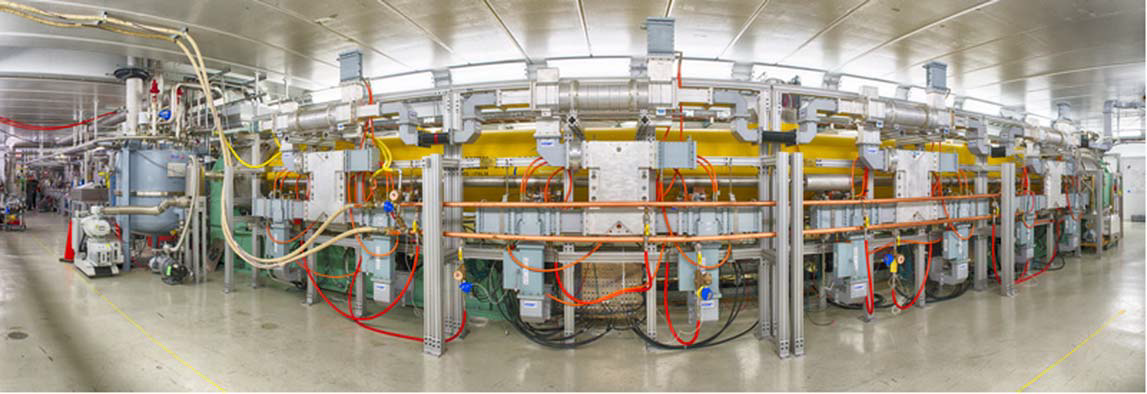 The 1.3 GHz SRF cryomodule (CM2) installed in the IOTA/FAST facility
2
1/21/22
S. Belomestnykh | FAST experience and opprotunities
Facility layout
Originally, the SRF linac was envisioned as a facility to test and operate a full ILC “RF unit” with “ILC beam intensity”.
An RF unit consists of 3 ILC cryomodules driven by a single 10 MW klystron. Only one CM was installed.
ILC beam intensity is 3.2 nC/bunch @ 3 MHz in a ~1 msec long pulse (~3,000 bunches), with a 5 Hz repetition rate. The RMS bunch length is 300 mm.
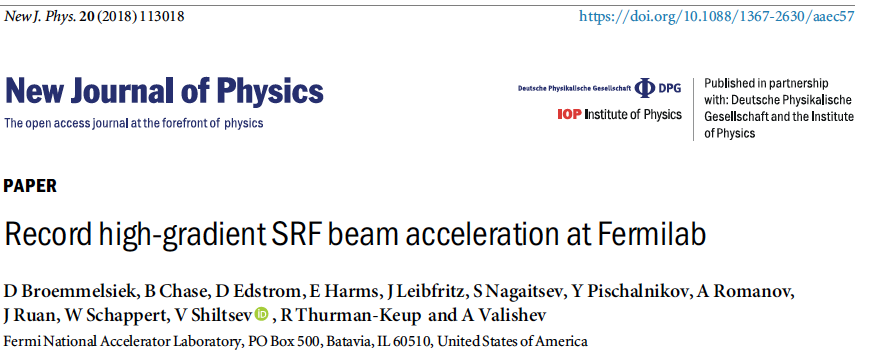 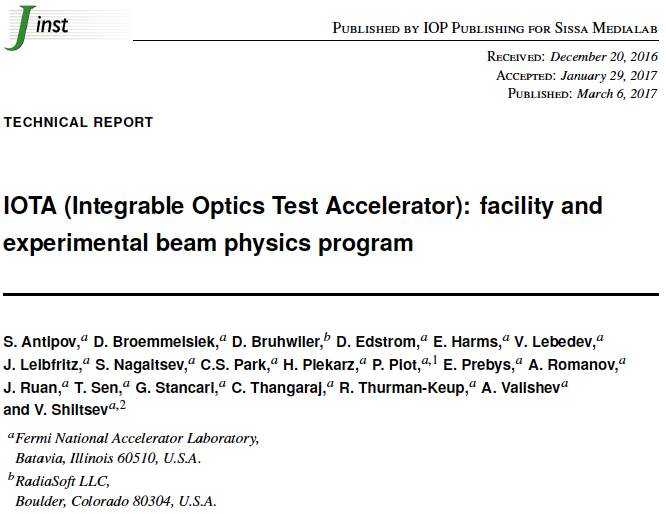 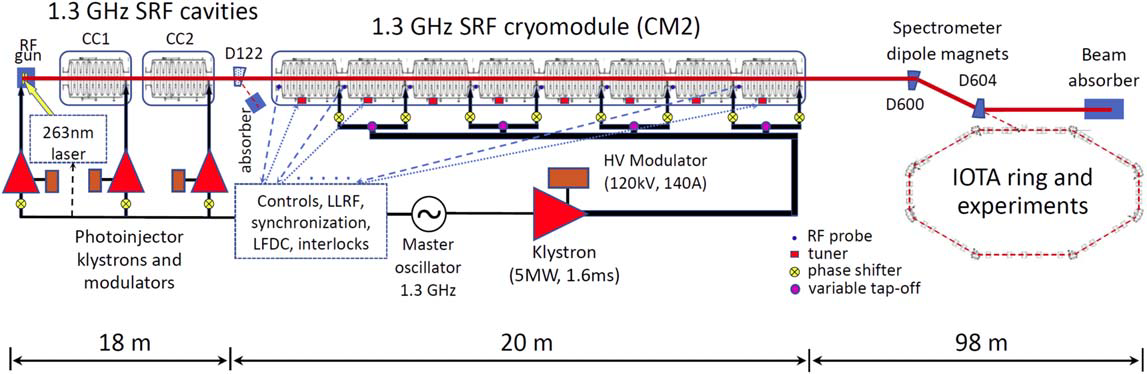 Schematic layout of the IOTA/FAST facility (not in scale)
3
1/21/22
S. Belomestnykh | FAST experience and opprotunities
Electron linac
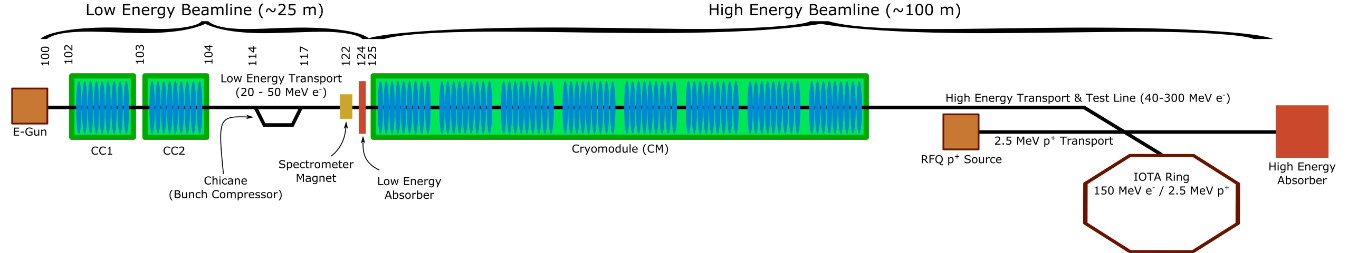 The electron injector includes 
5 MeV electron RF photoinjector, based on DESY/PITZ design. The cathode preparation chamber built by INFN/Milano.
25-meter-long low energy (≤ 50 MeV) beamline includes 2 capture cavities (CC1 & CC2) and CM2
~100-meter-long high energy (≤ 300 MeV) beamline
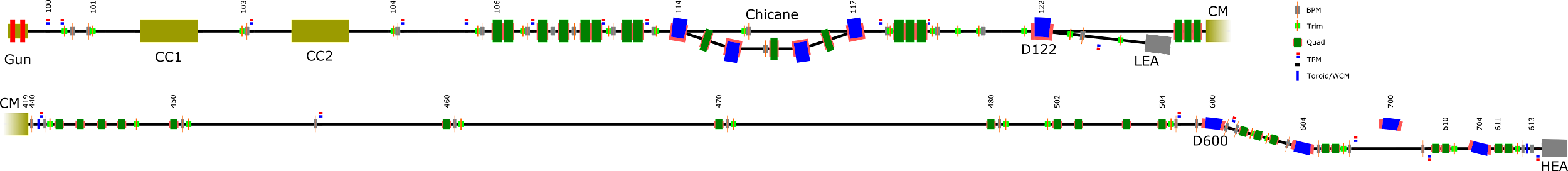 4
1/21/22
S. Belomestnykh | FAST experience and opprotunities
High energy beamline
CM2 has been commissioned, demonstrated an energy gain of > 250 MeV (ILC goal).​
Accelerated 500 bunches at 3 MHz maximum.​ Some conditioning will be done in the upcoming run for long bunch train. Need LLRF and laser upgrades for stable long pulse operation.
Space and time are available for linac-based 
experiments.​
Some FAST linac instrumentation:
BPM​
Capable of doing bunch-by-bunch monitoring at 3 MHz ​
Charges from 50 pC to 3.2 nC with different gain setting​
Transverse profile monitor​ with live display
Longitudinal profile measurement​
Streak camera ​
Ceramic gap (non-interruptive)​
Charge measurement​
Faraday cup, Wall current monitor​
HOM detector with Capture Cavity and CM2
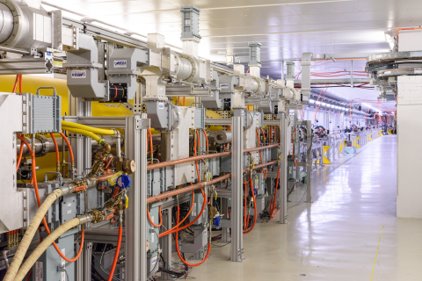 5
1/21/22
S. Belomestnykh | FAST experience and opprotunities
Example of experiments performed at FAST
Studies of excitations of dipolar short-range and long-range wakefields (HOMs) due to beam offsets in the accelerating cavities
Investigated beam steering offsets and possible emittance dilution by monitoring and minimizing effects in L-band, 9-cell TESLA SRF cavities CC1 and CC2
Two cavities allow localization of vertical effect to mostly second cavity using corrector H/V103 with HOMs minimized in CC1
Streak camera views the X121 and X124 OTR screens and provides 1 ps resolution, so multiple time slices in 4st
HOM signals from cavity HOM couplers
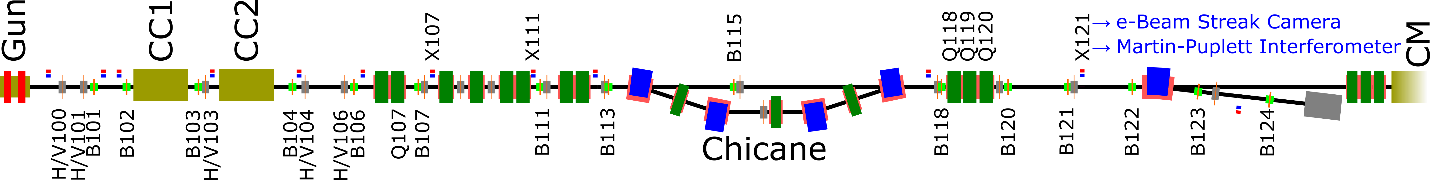 6
1/21/22
S. Belomestnykh | FAST experience and opprotunities
Electron beam parameters for studies
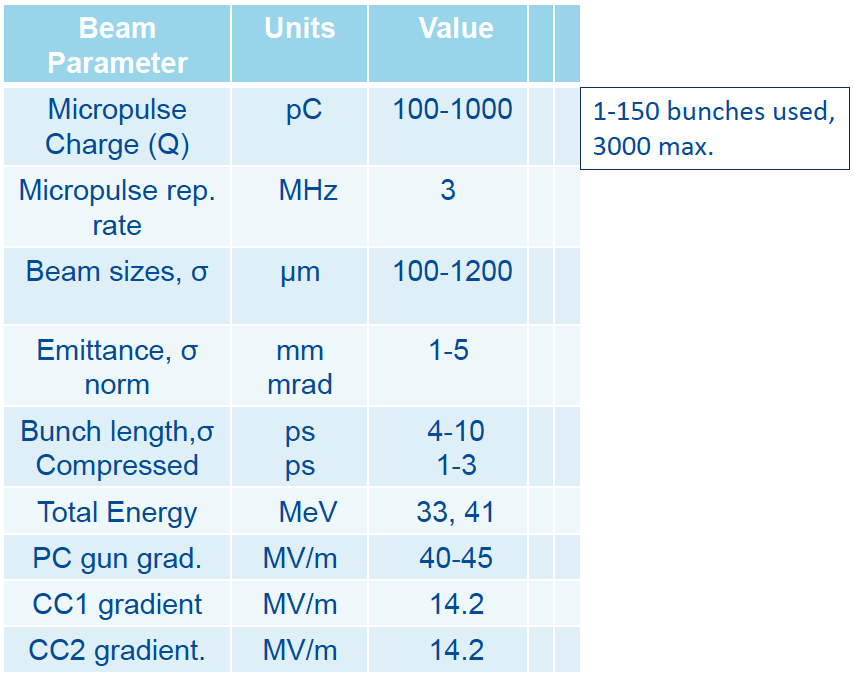 7
1/21/22
S. Belomestnykh | FAST experience and opprotunities
Results published
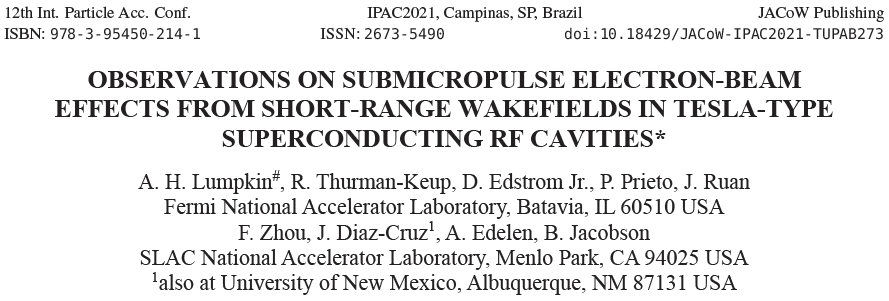 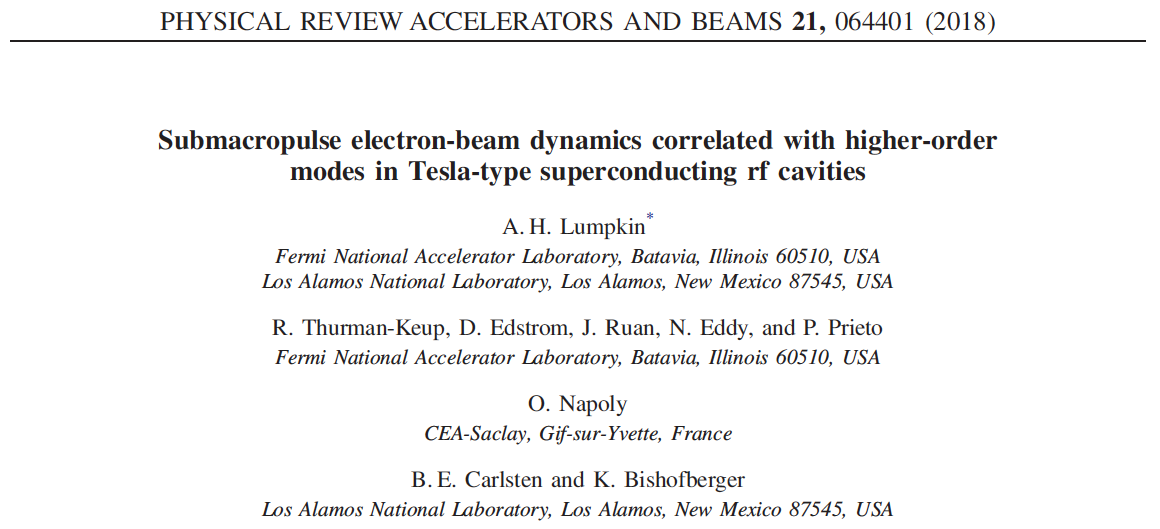 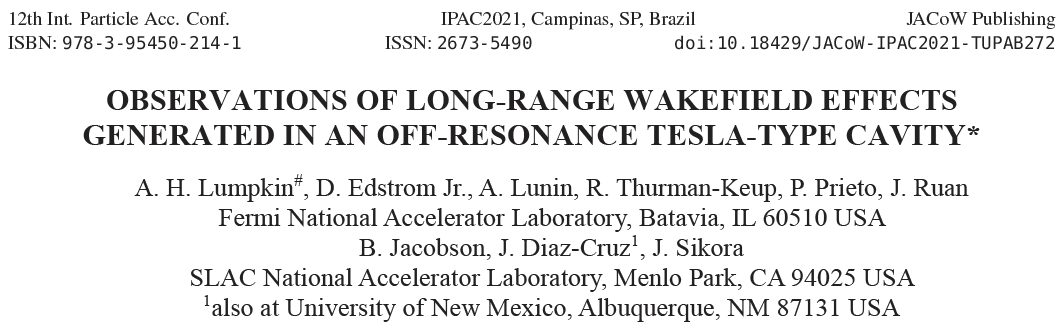 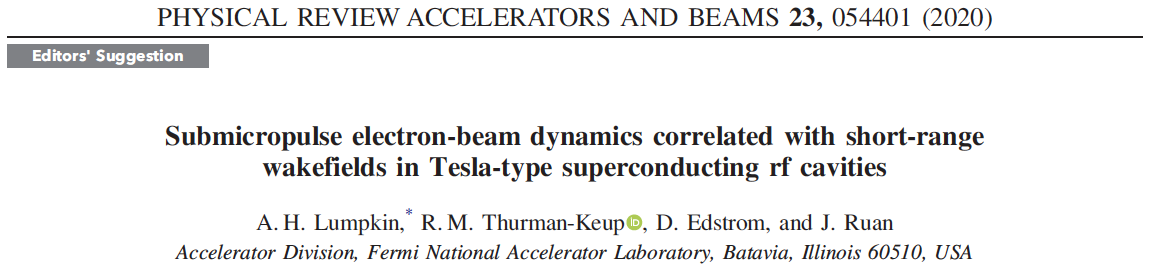 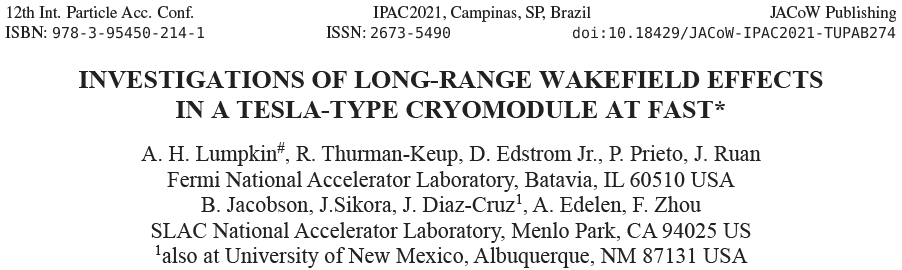 8
1/21/22
S. Belomestnykh | FAST experience and opprotunities
Thank you!